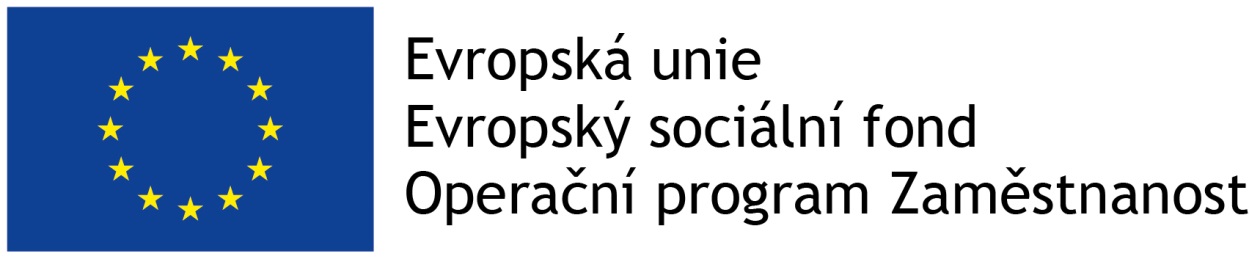 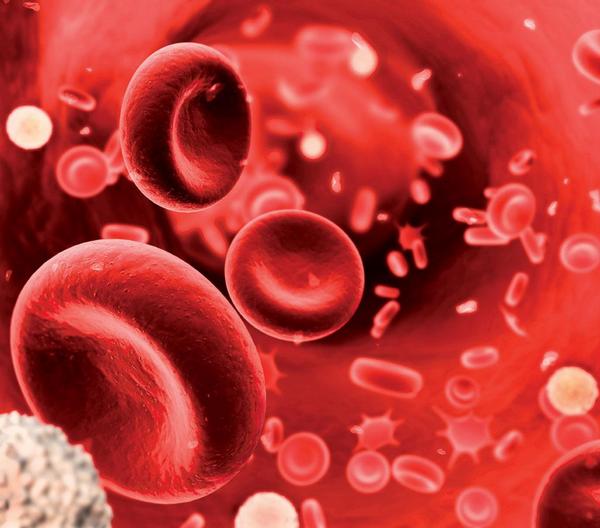 Morfologie erytrocytů
Vytisková Soňa
Číslo projektu: CZ.03.2.63/0.0/0.0/15_039/0008163 
Název projektu: Vzdělávání pro praxi
Odchylky erytrocytů ve velikosti
normocyty
mikrocyty
makrocyty

anizocytóza
izocytóza
Normocyty – diskocyty
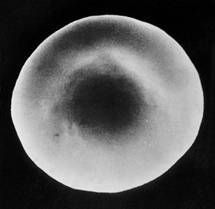 Velikost
referenční meze: 7 – 7,5 μ
MCV:   82 – 98 fl
Tvar
bikonkávní, diskoidní
s centrálním projasněním
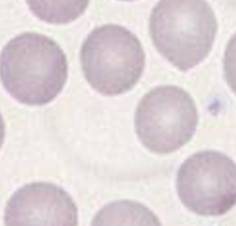 Normocyty
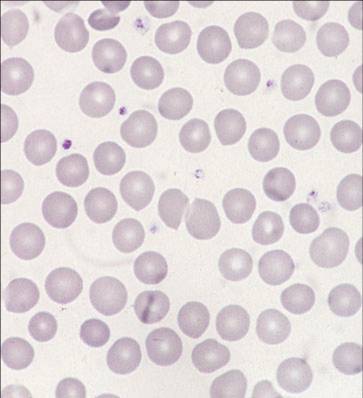 Mikrocyty
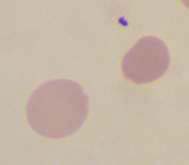 Velikost 
< 6,5 μm
MCV < 82,0 fl
Klinický význam
talasémie 
nedostatek železa 
hemolytická anémie
anémie chronických onemocnění 
sideroblastická anémie
Mikrocyty
Makrocyty
Velikost
> 7,8 μm
MCV > 98,0 fl
Klinický význam
megaloblastová anémie
myelodysplastický syndrom
akutní ztráta krve
chemoterapie
onemocnění jater
Makrocyty
Referenční rozmezí - děti
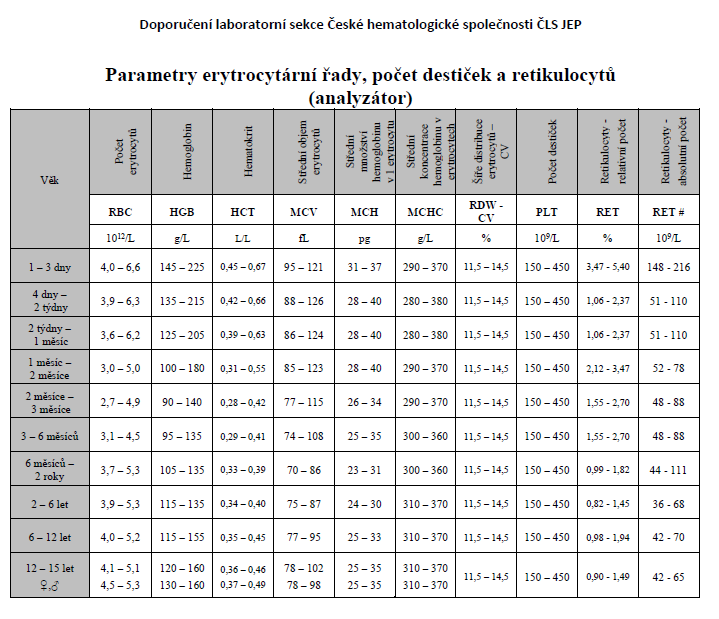 Izocytóza
RDW 
< 15,2 %CV
ve vzorku přítomna homogenní populace erytrocytů
normocytóza, mikrocytóza, makrocytóza
Anizocytóza
RDW
> 15,2 %CV
ve vzorku přítomna heterogenní populace erytrocytů s různou velikostí buněk
Anizocytóza
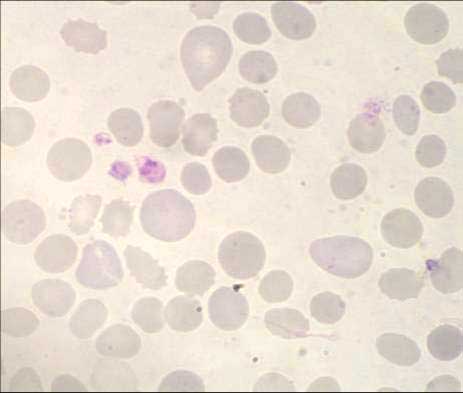 Odchylky barvitelnosti erytrocytů
normochromní
hypochromní
hyperchromní

anizochromní
polychromní
Normochromní erytrocyty
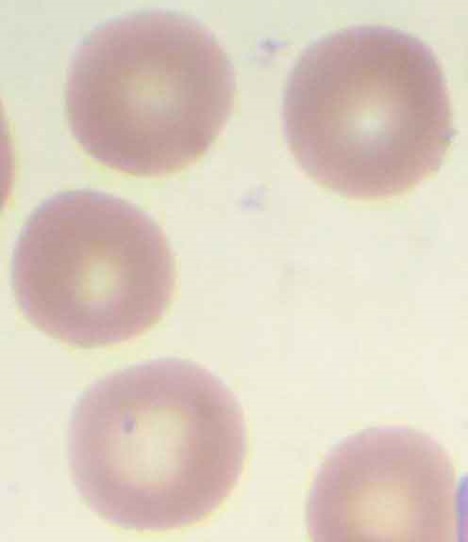 MCHC: 320 – 360 g/l
MCH: 28,0 – 34,0 pg
erytrocyty s referenčním množstvím hemoglobinu v buňce
Hypochromní erytrocyty
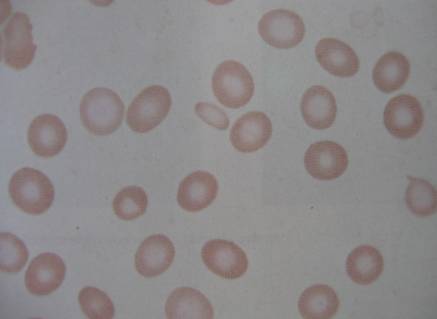 MCHC: pod 320 g/l
MCH: pod 28,0 pg

Popis
nižší množstvím HGB v buňce 
projasnění tvoří více jak 1/3 buňky
Hypochromní erytrocyty
Popis
anulocyt - velmi nízký HGB v buňce
leptocyty - tenké, „placaté“ erytrocyty        s velmi nízkým množstvím HGB v buňce
torocyty - artefakt, ostré rozhraní mezi nenaberveným středem a nabarveným prstencem (příčina: pomalé zasychání nátěru, voda ve fixačním roztoku)
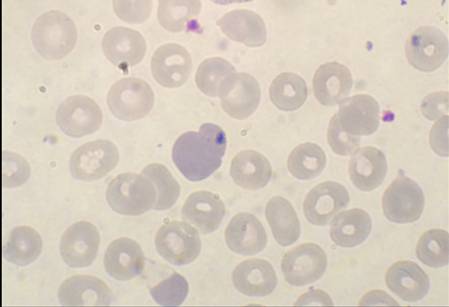 Hypochromní erytrocyty
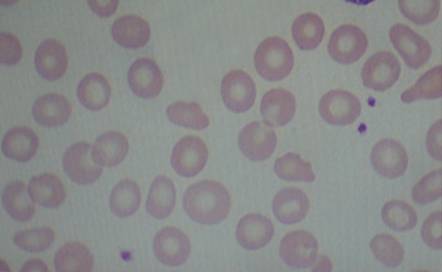 Klinický význam
talasémie
nedostatek železa
anémie chronických onemocnění
sideroblastická anémie
myelodysplastický syndrom
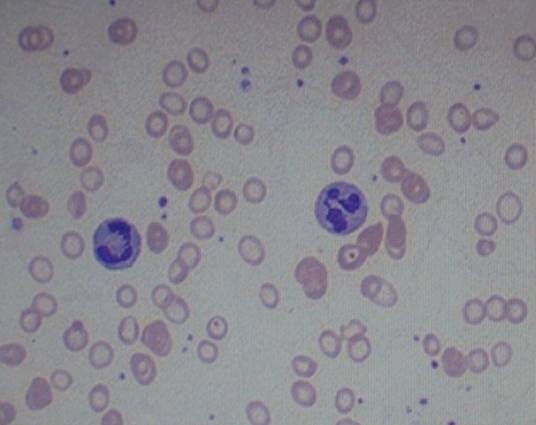 Hyperchromní erytrocyty
Popisvyšší množstvím HGB v buňce 
Kinický význam
makrocytární anémie
dědičná sférocytóza
Referenční rozmezí - děti
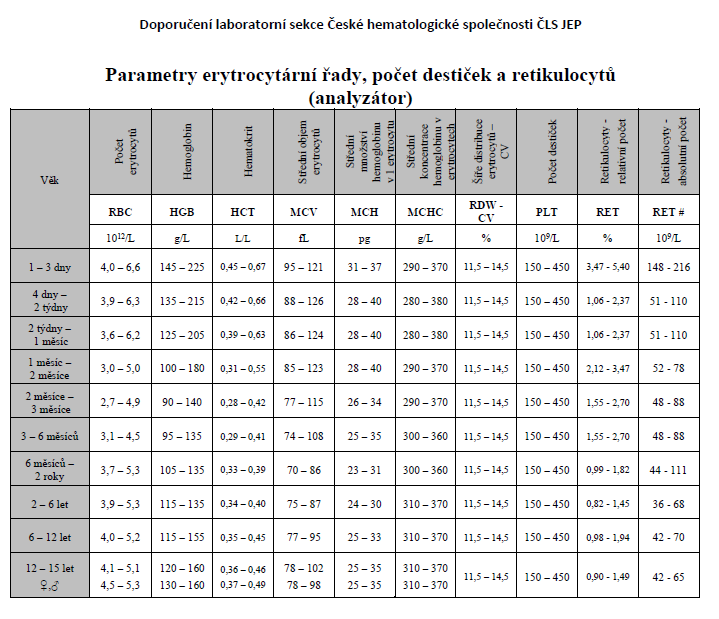 Hyperchromní erytrocyty
Anizochromní erytrocyty
Popisnestejné množství/koncentrace HGB v buňce
Klinický význam
nedostatek železa
megaloblastová anémie
refrakterní anémie
Anizochromní erytrocyty
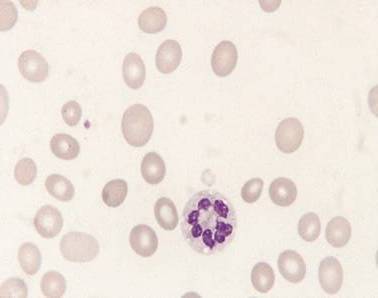 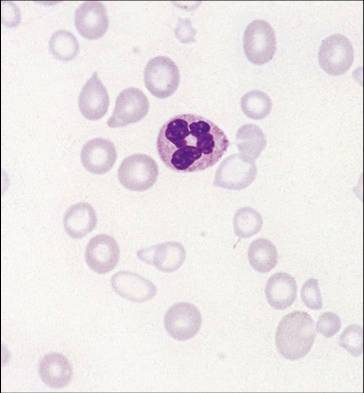 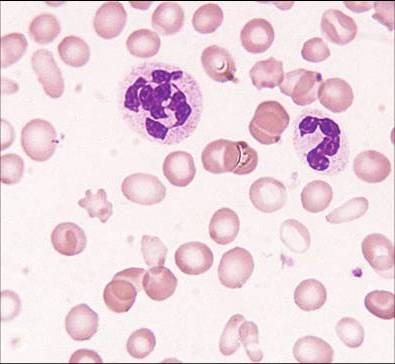 Polychromní erytrocyty
Velikost: 8 – 11 μm
Popis bazofilní zbarvení buněk (rezidua RNA)
Klinický význam 
hemolytické anémie
megaloblastová anémie
nedostatek železa
anémie chronických onemocnění
kongenitální dyserytropoetické anémie
Polychromní erytrocyty
Poikilocyty – odchylky tvaru erytrocytů
akantocyty
echinocyty
terčovité 
knizocyty
stomatocyty
sférocyty
eliptocyty
slzičkovité
schistocyty
keratocyty
srpkovité
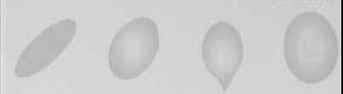 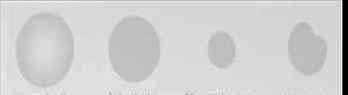 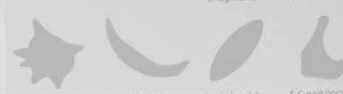 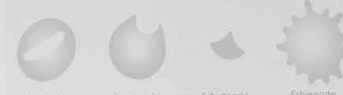 Akantocyty (spur cells)
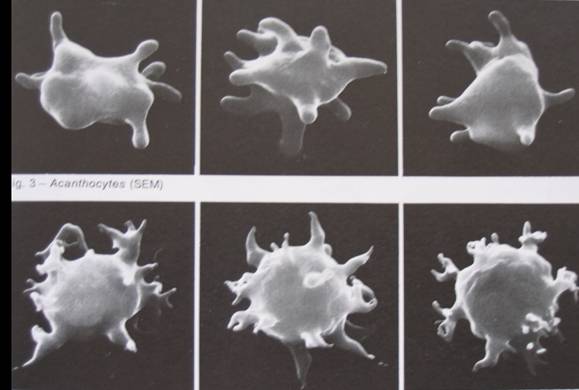 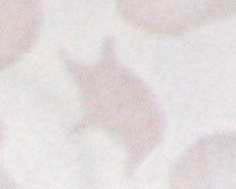 Popis
ostny po obvodu buňky (počet 2 – 20) 
většinou menší než normální erytrocyty
mívají až sférocytární tvar
Příčina
poruchy lipidů v erytrocytární membráně
nevyvážená distribuce fosfolipidů mezi vnitřním a vnějším prostředím erytrocytu
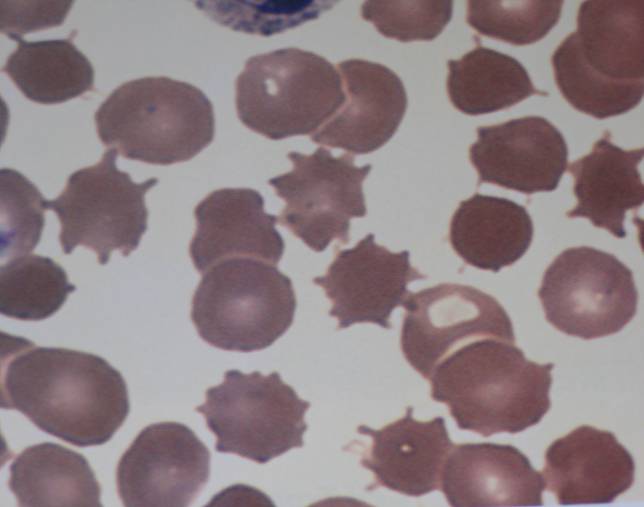 Akantocyty
Klinický význam 
onemocnění jater 
novorozenecká žloutenka
poruchy metabolismu lipidů
po splenektomii
po podávání heparinu
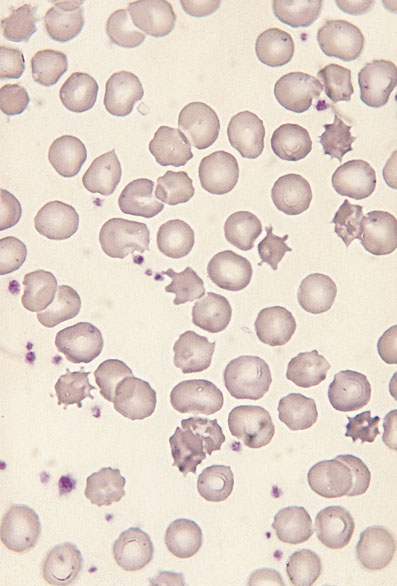 Echinocyty (crenated cells, burr cells)
Popis 
tupé výběžky po obvodu buňky (počet 10-30)
často artefakt
špatné zasychání nátěru
hyperosmolární prostředí
staré vzorky
Příčina
poruchy lipidů v erytrocytární membráně
elektrolytická nevyváženost erytrocytu s vnějším prostředím
nepoměr povrchu vnitřní a vnější vrstvy membrány
Echinocyty
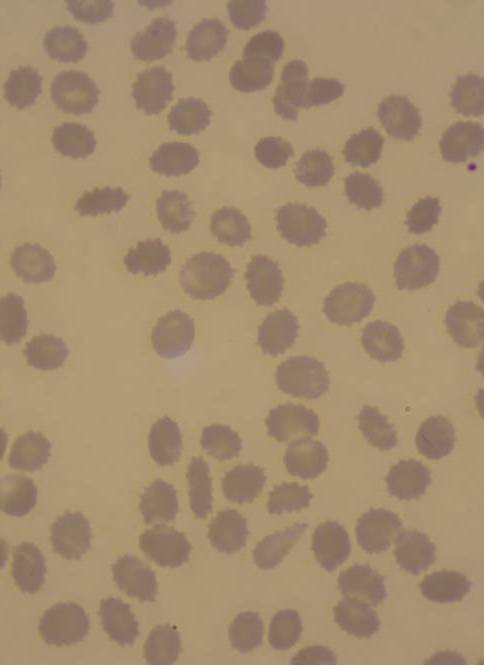 Klinický význam
deficit pyruvátkinázy
novorozenci
urémie
efekt salicylátů a barbiturátů
Terčovité erytrocyty (codocyty, target cells)
Popis
centrálně zbarvený terč
kondenzace hemoglobinu s okolním projasněním
Příčina 
akumulace membránových fosfolipidů a cholesterolu
nepoměr zvětšeného povrchu buňky k objemu buňky
Terčovité erytrocyty
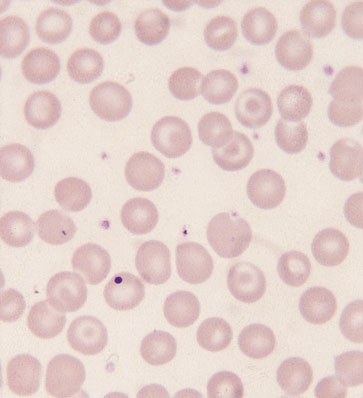 Klinický význam
hypochromní anémie (talasémie,hemoglobinopatie, sideropenická anémie)
megaloblastová anémie
myelofibróza
po splenektomii
ledvinová onemocnění
onemocnění jater
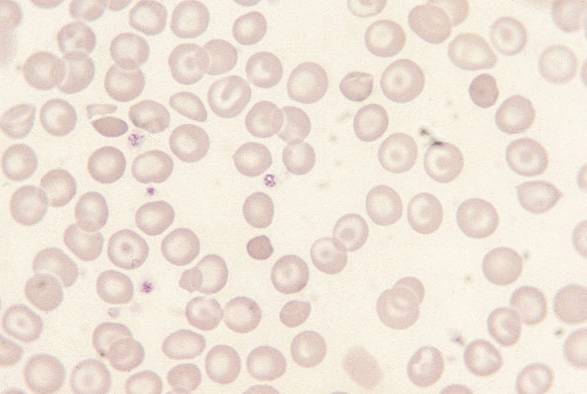 Knizocyty(bridge cells, pinched cells )
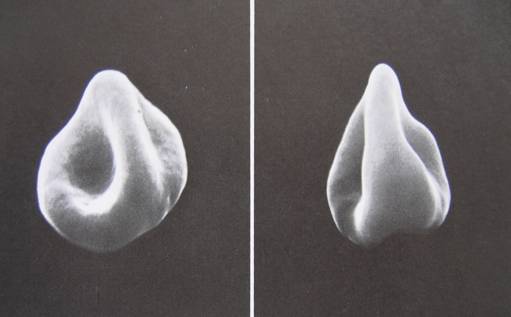 Popis
„most“ z hemoglobinu přes světlé centrální pole                 erytrocytu
erytrocyt má dvě nebo více vpáčení membrány(trikonkávní tvar)
často mikrocyty
Příčina
akumulace membránových fosfolipidů a cholesterolu
nepoměr zvětšeného povrchu buňky k objemu buňky
Knizocyty
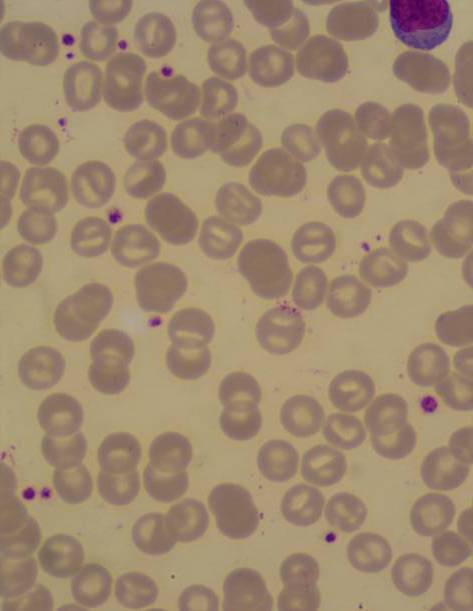 Klinický význam
hemolytické anémie
hemoglobinopatie
talasémie
sférocytóza
onemocnění jater
pankreatitida
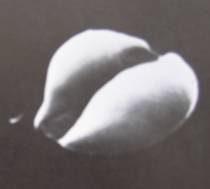 Stomatocyty(mouth cells)
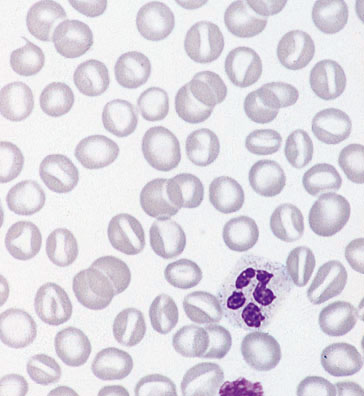 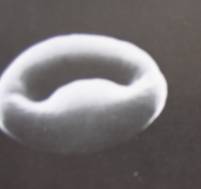 Popisprodloužená oblast projasnění přes střed erytrocytu
Příčina
elektrolytická nerovnováha erytrocytu 
v hypotonickém prostředí
u tenkých nátěrů - arteficiálně
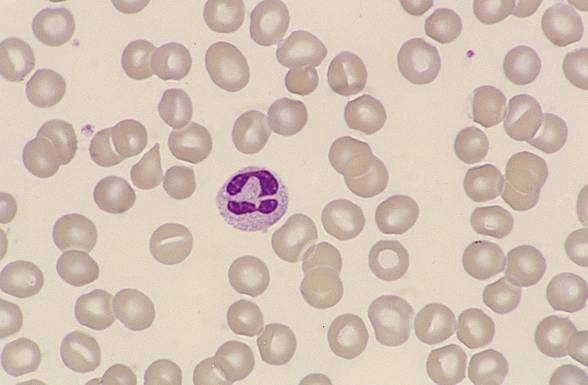 Stomatocyty
Klinický význam
dědičná stomatocytóza
onemocnění jater
kardiovaskulární onemocnění
po otravách
hemolytické onemocnění novorozenců při Rh inkompatibilitě
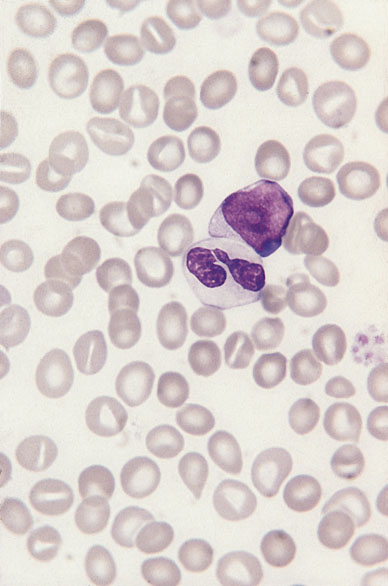 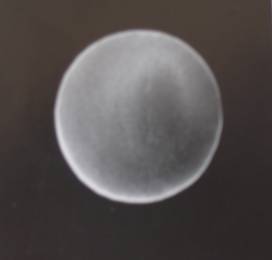 Sférocyty(mikrosferocyty)
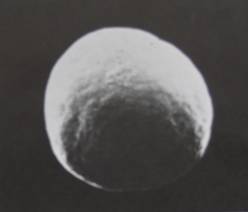 Velikost: 6,1 – 7,0 μm
Popis
nemají bikonkávní tvar – kulovité 
syté, kulaté, malé, tmavé erytrocyty
Příčina
defekt fosfolipidů buněčné membrány
snížení poměru membránového povrchuk cytoplazmatickému objemu
Sférocyty
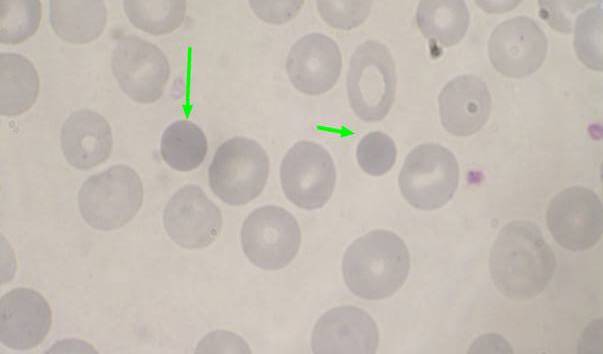 Klinický význam
dědičná sférocytóza
některé hemolytické anémie (AIHA) 
hypersplenismus
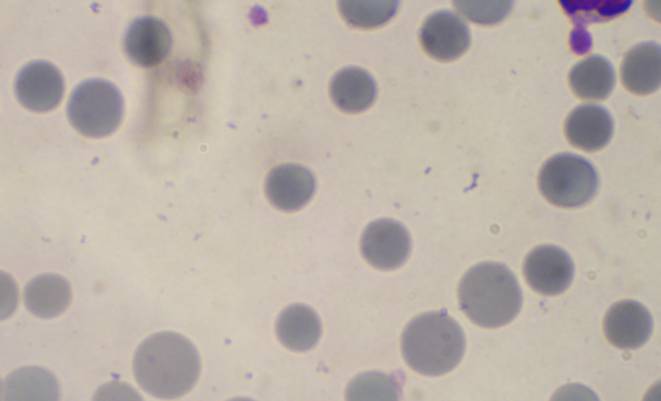 Eliptocyty/ovalocyty
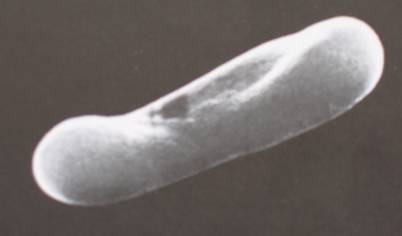 Popis
oválný tvar (eliptocyt více než ovalocyt)
někdy až tvar doutníku
Příčina
neúplná proteinová struktura membrány
ireverzibilní tvar vzniká po průchodu kapilárami
Eliptocyty
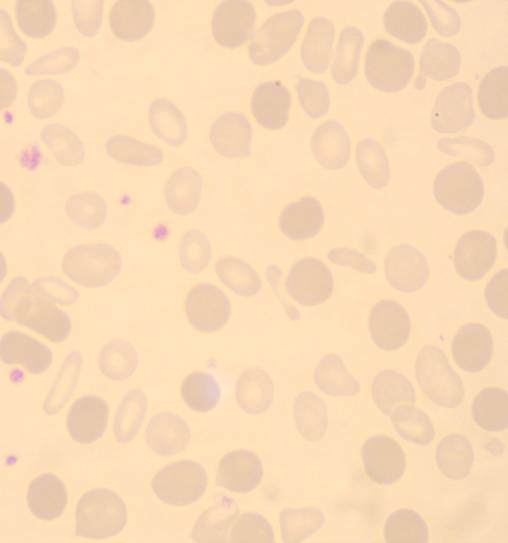 Klinický význam
dědičná eliptocytóza
megaloblastová anémie
talasémie
sideroblastická anémie
nedostatek železa
vrozená dyserytropoetická anémie
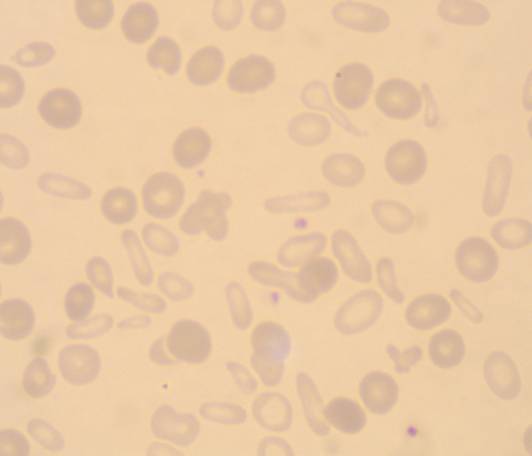 Slzičkovité erytrocyty(dakryocyty, teardrop)
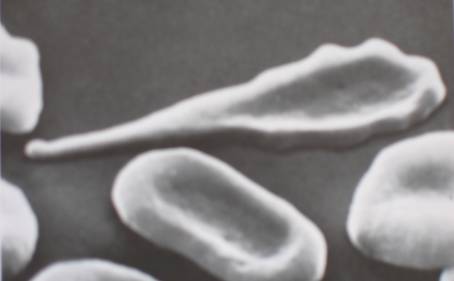 Popis
kapkovitý tvar prodloužený k jednomu pólu
často mikrocyty
erytrocyty bývají hypochromní
Příčina mechanická – ireverzibilní deformace erytrocytů
Slzičkovité erytrocyty (dakryocyty)
Klinický význam
myelofibróza
talasémie
perniciózní anémie
některé hemolytické anémie
tuberkulóza
metastázy do kostní dřeně
Schistocyty(schizocyty)
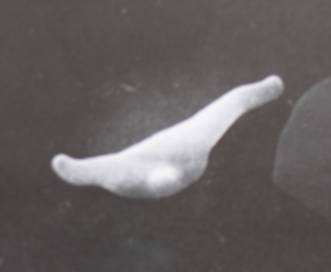 Popisfragmenty erytrocytů 
Příčina
mechanická – fragmentace erytrocytů
útlak fibrinovými vlákny
Hodnocení
počet schistocytů na 1000 RBC
http://www.hematology.cz/doporuceni/laboratorni_sekce/k_cinnostem.php
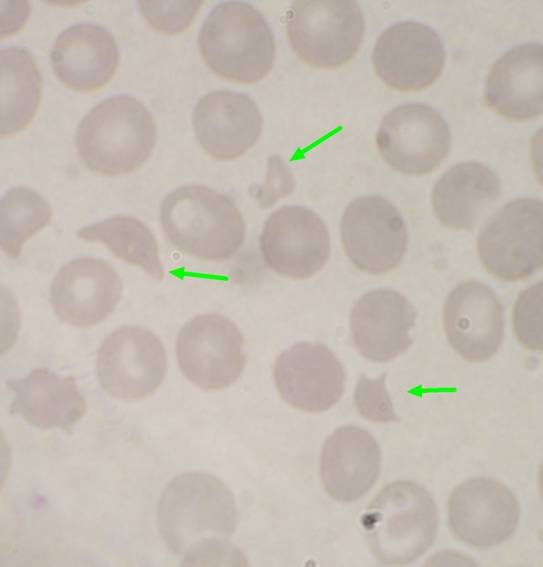 Schistocyty
Klinický význam
mikroangiopatická hemolytická anémie
traumatická hemolytická anémie
hemolytická anémie
urémie
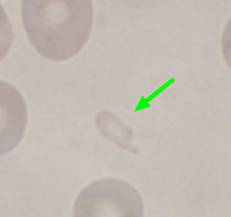 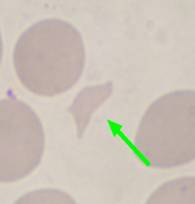 Schistocyty
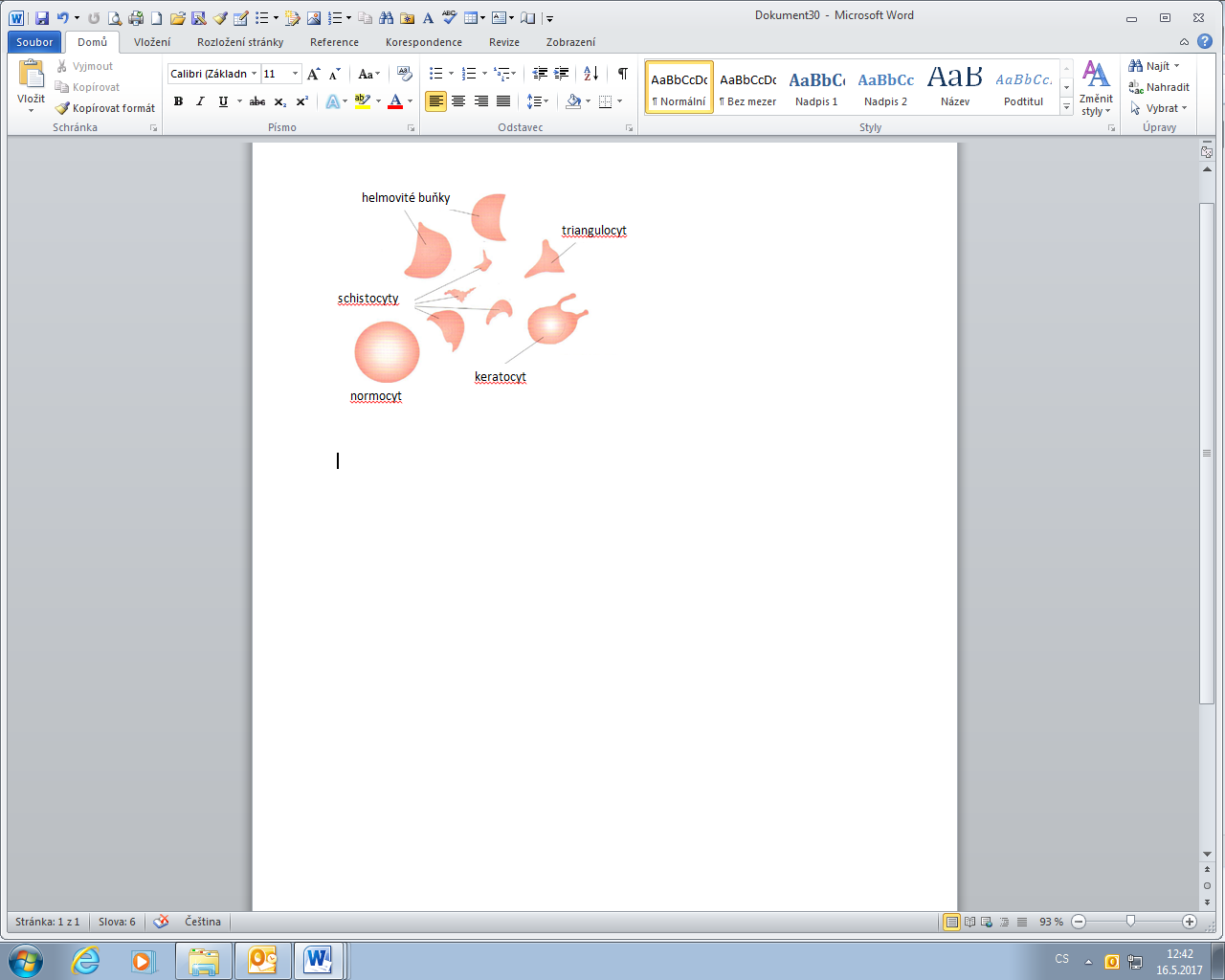 mechanismus vzniku
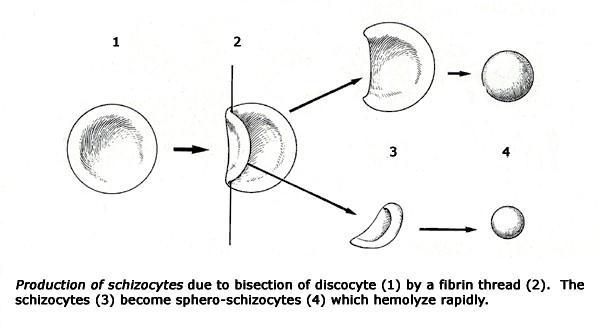 ANO
Bite cells(„vykousnuté“ buňky)
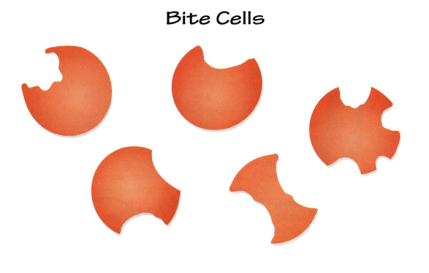 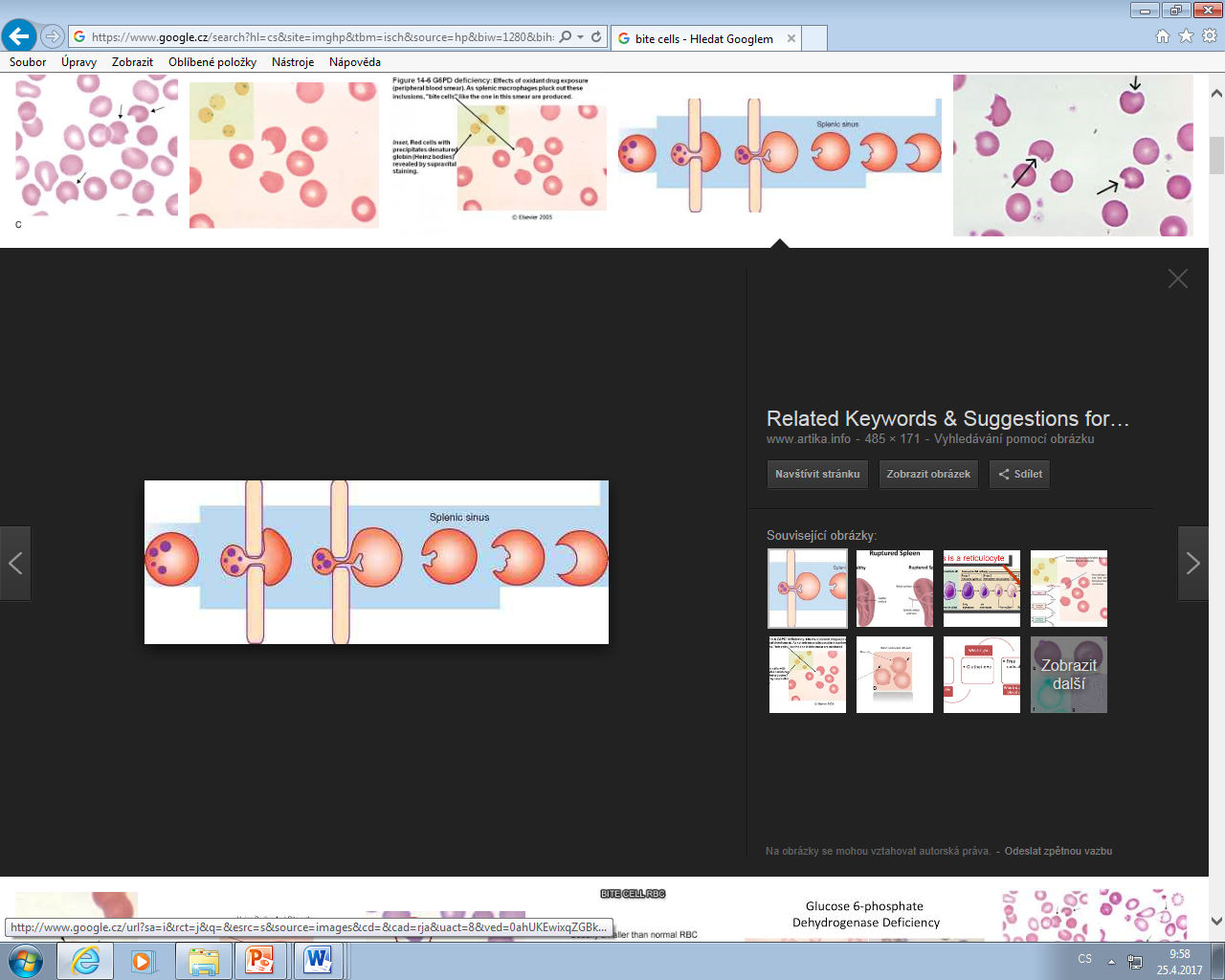 NE
Keratocyty(blister cells, horn cells )
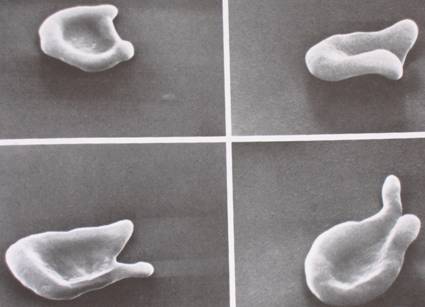 Popis
ruptura nebo vpáčení membrány
jeví se jako: pseudo vakuola na okraji („rohatý“erytrocyt, po prasknutí „vakuoly“)
erytrocyty s menším vpáčením - degmacyty(určitý druh schistocytů) 
Příčinaprecipitace hemoglobinu
Keratocyty
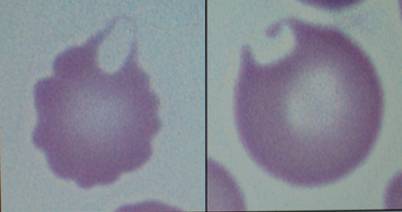 Klinický význam
mikroangiopatická hemolytická anémie
akutní krvácivé stavy
deficit pyruvátkinázy
deficit G6PDH
nestabilní hemoglobiny
toxické vlivy
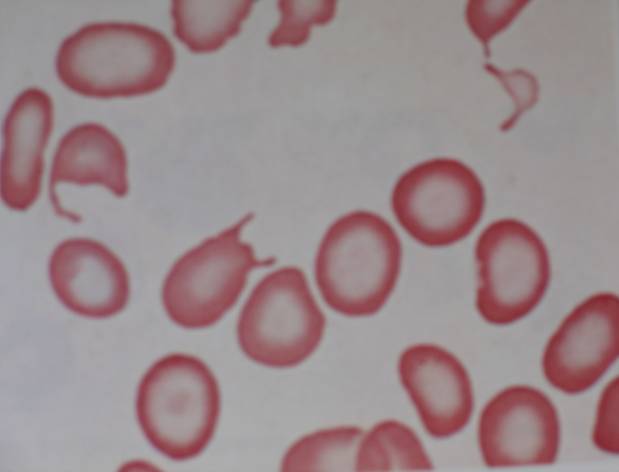 Srpkovité erytrocyty(drepanocyty, sickle cells)
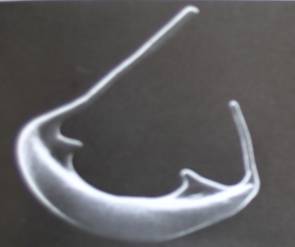 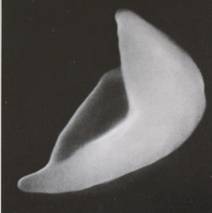 Popissrpkovitý tvar
Příčinapolymerizace hemoglobinu S do dlouhých rigidních krystalů
Srpkovité erytrocyty
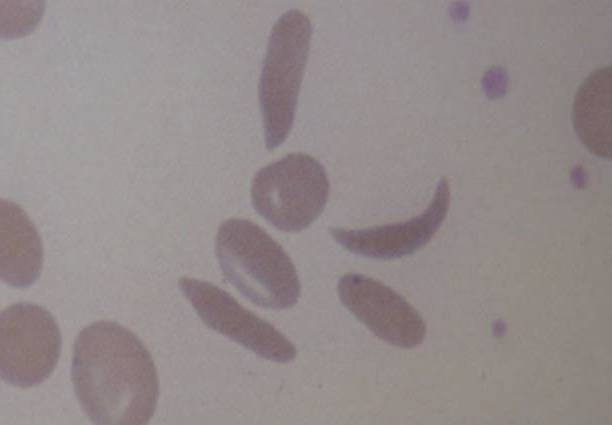 Klinický význam
srpkovitá anémie
hemoglobinopatie (hemoglobin SS, SC, SD, S-ß talasémie)
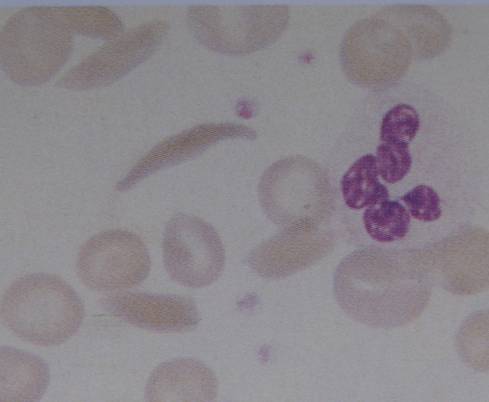 Inkluze v erytrocytech
bazofilní tečkování
Howell-Jollyho tělíska
Cabotovy prstence
Pappenheimerova tělíska
Bazofilní tečkování
Popistmavomodrá granula v erytrocytu
Příčinadegradované zbytky RNA v organelách (ribozomy, mitochondrie, siderozomy) při blokádě určitých enzymů
Bazofilní těčkování
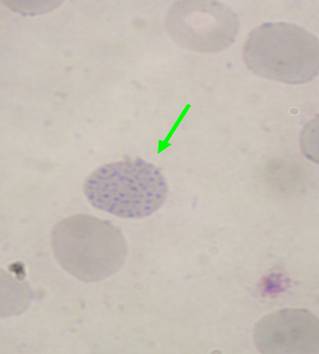 Klinický význam
poruchy syntézy hemoglobinu 
otrava olovem
talasémie
megaloblastová anémie
sideroblastická anémie
alkoholismus
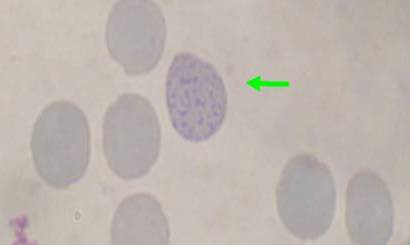 Howell-Jollyho tělíska
Popispurpurově zbarvená kulatá tělíska v erytrocytech
Příčinajaderné fragmenty (obsahují DNA)
Howell-Jollyho tělíska
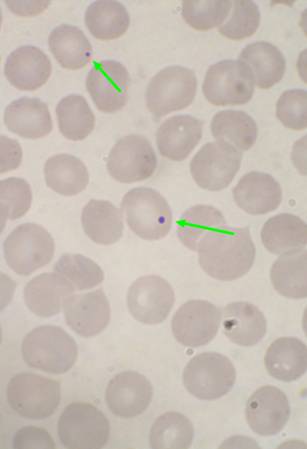 Klinický význam
hemolytická anémie
splenektomie
srpkovitá anémie
megaloblastová anémie
obecně při poruchách vyzrávání jádra buňky
alkoholismus
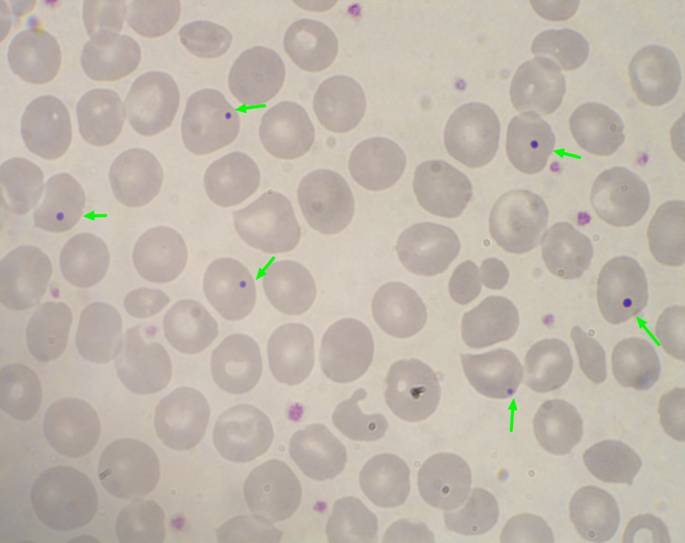 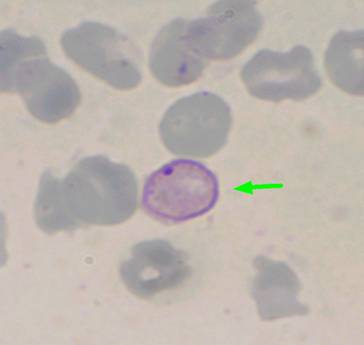 Cabotovy prstence
Popis
tenké vlákno (i stočené) uvnitř erytrocytu
purpurové zbarvení
Příčinapravděpodobně mikrotubuly z mitotického vřeténka nebo zbytky jaderné membrány
Cabotovy prstence
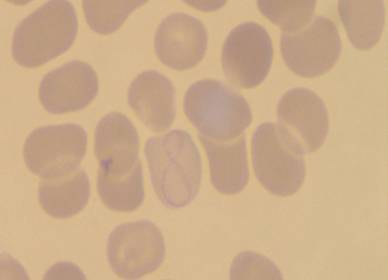 Klinický význam
těžká stádia anémií
megaloblastová anémie
dyserytropoéza
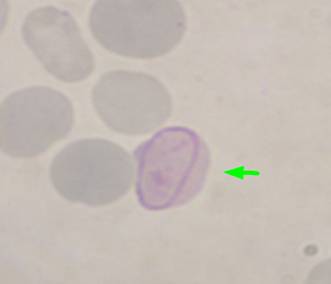 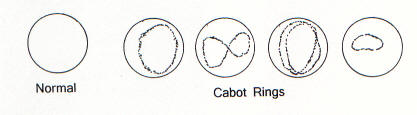 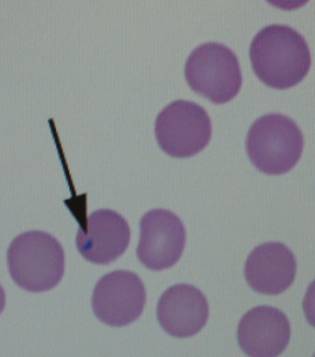 Pappenheimerova tělíska
Popisčervenovofialová jednotlivá nebo četnější tělíska v erytrocytech
Příčinagranula obsahují zásobní železo, agregujís mitochondriemi a ribozomy
Pappenheimerova tělíska
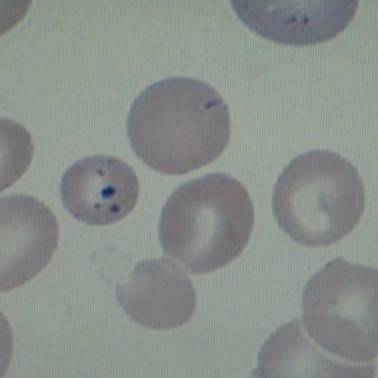 Klinický význam
dyserytropoéza
sideroblastická anémie
megaloblastová anémie
splenektomie
talasémie
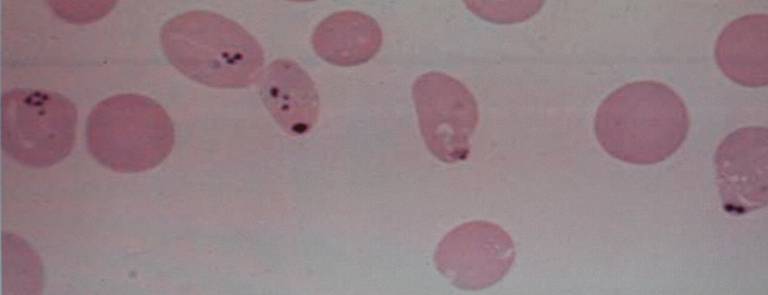 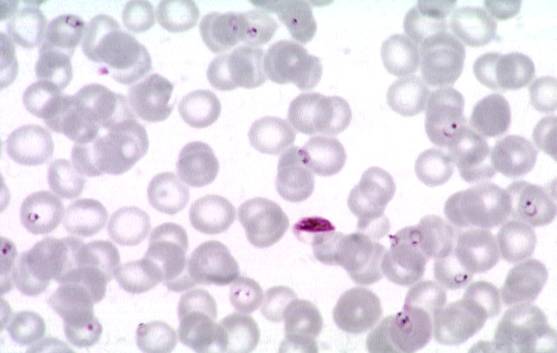 Dif dg: Malárie
uvedené erytrocytární inkluze nutno odlišit od přítomnosti parazitů
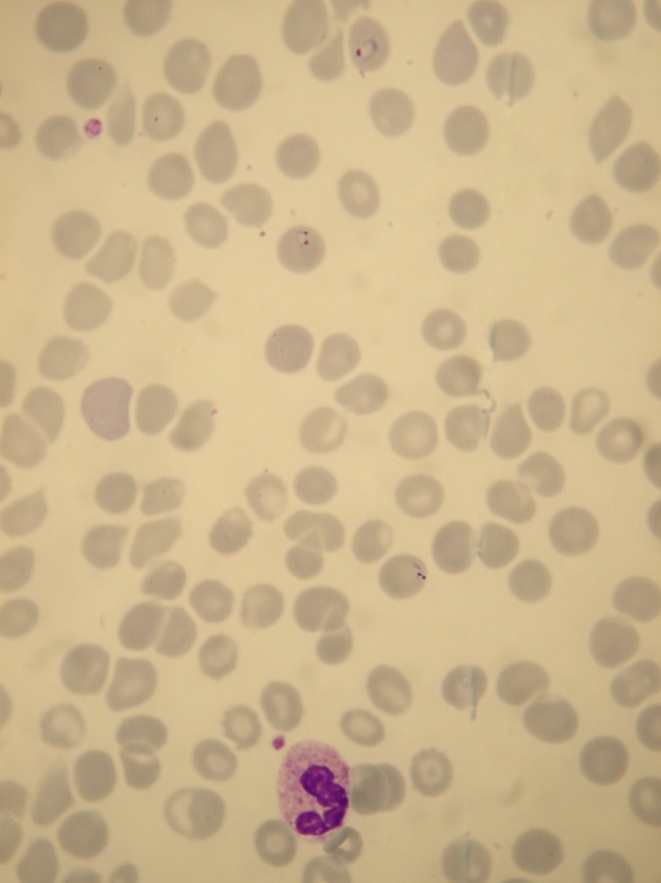 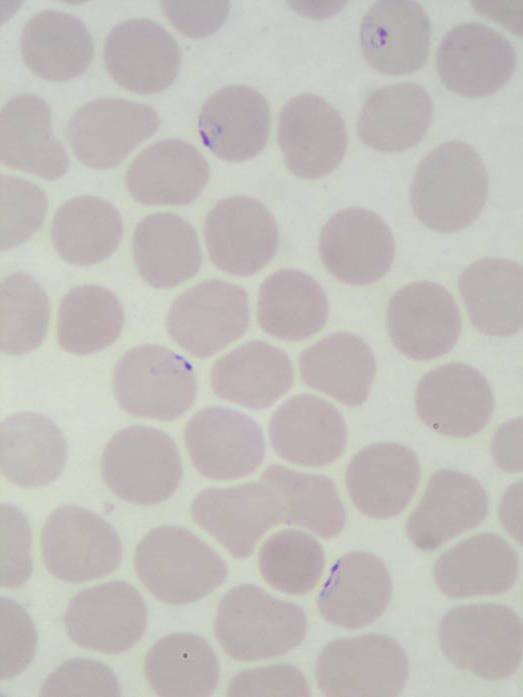 Penízkovatění erytrocytů(rouleax)
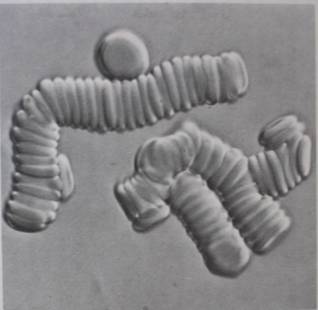 Popiserytrocyty tvoří „řetízky“ (tři a více buněk)
Příčinazvýšené množství plazmatických proteinů navázaných na povrchu erytrocytů
Penízkovatění erytrocytů
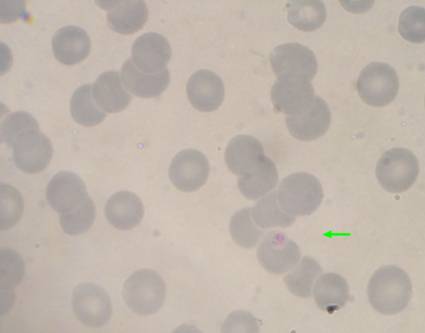 Klinický význam
mnohočetný myelom
monoklonální gamapatie
maligní lymfomy
chronická onemocnění jater
chronické infekce
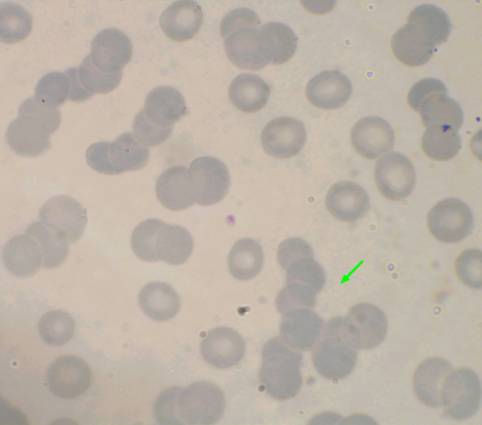 Aglutinace erytrocytů
Popisseskupené erytrocyty do větších, či menších shluků
Příčinapřítomnost protilátek (nejčastěji chladové)
Klinický významparoxysmální chladová hemoglobinuriepotransfuzní inkompatibilita
Aglutinace erytrocytů
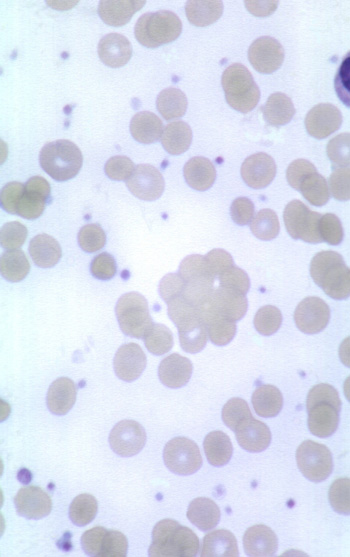 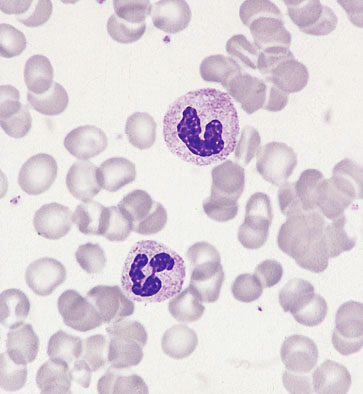 X
Penízkovatění                   Aglutinace erytrocytů                      erytrocytů
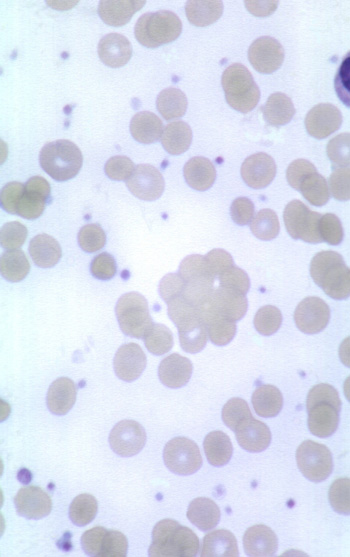 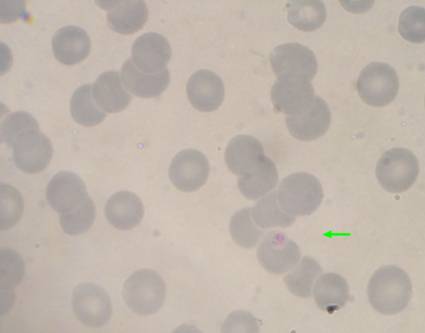 http://www.sekk.cz
záložka: Infoservis (Text přednášky RNDr. Bourková: Morfologie erytrocytů) z 22. 11. 2006